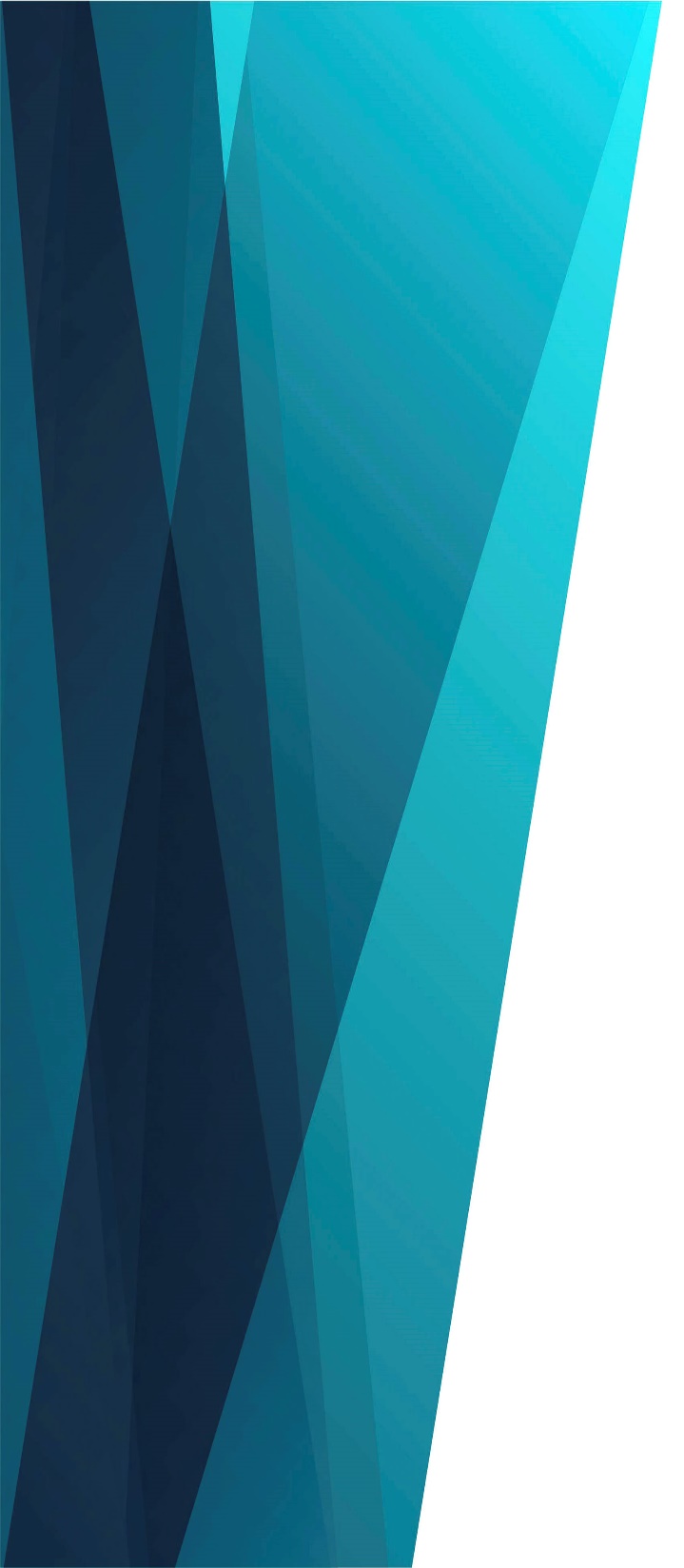 Что мой грех мне может смыть?
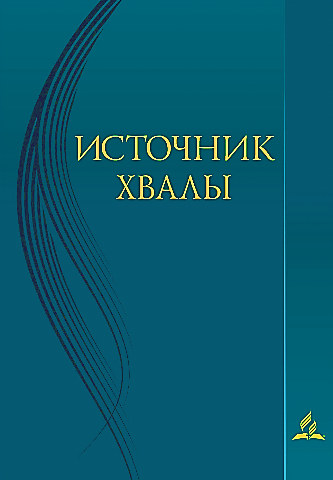 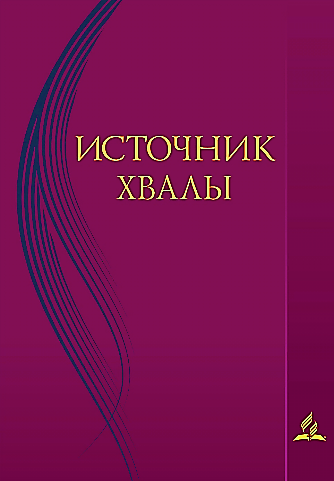 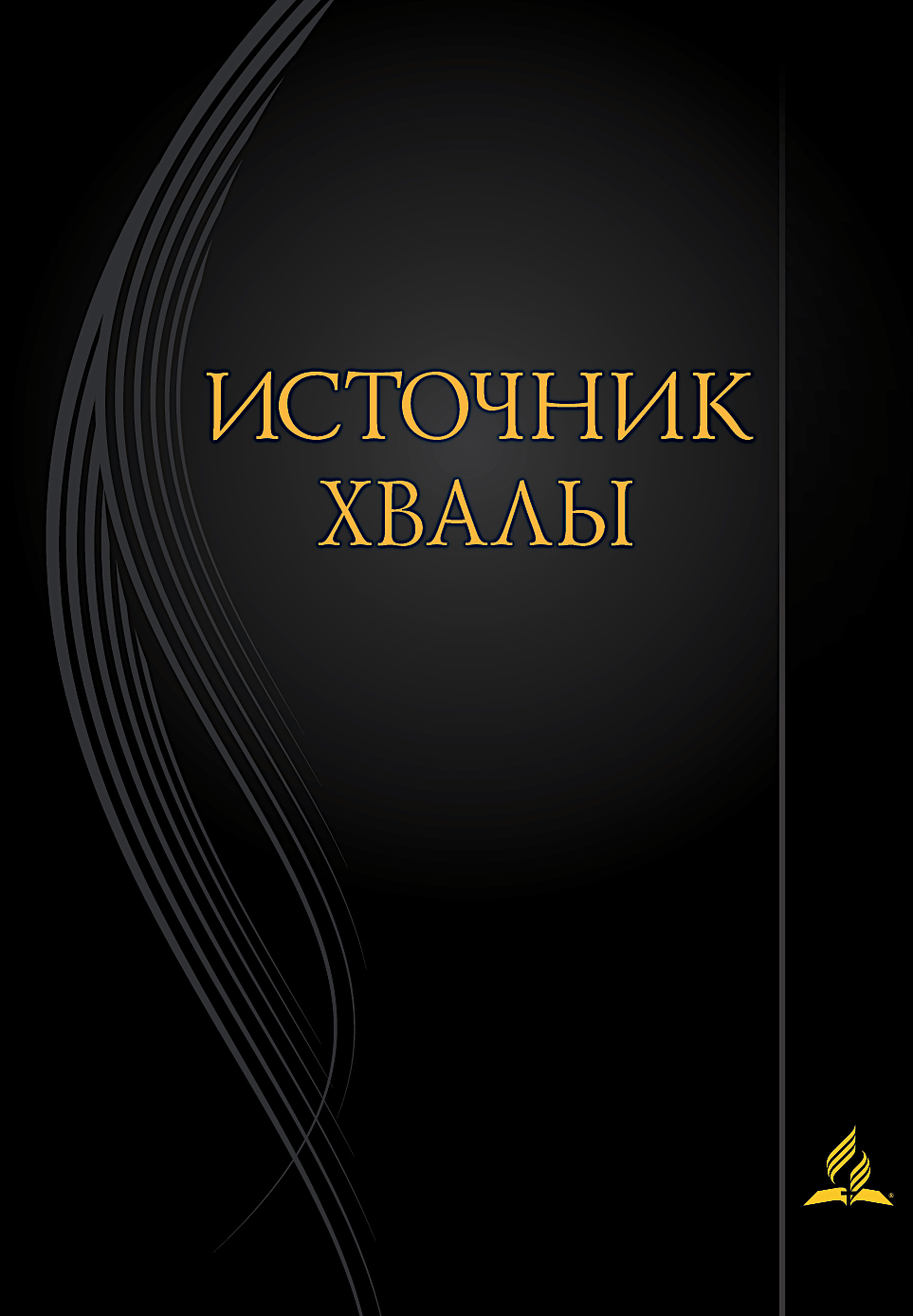 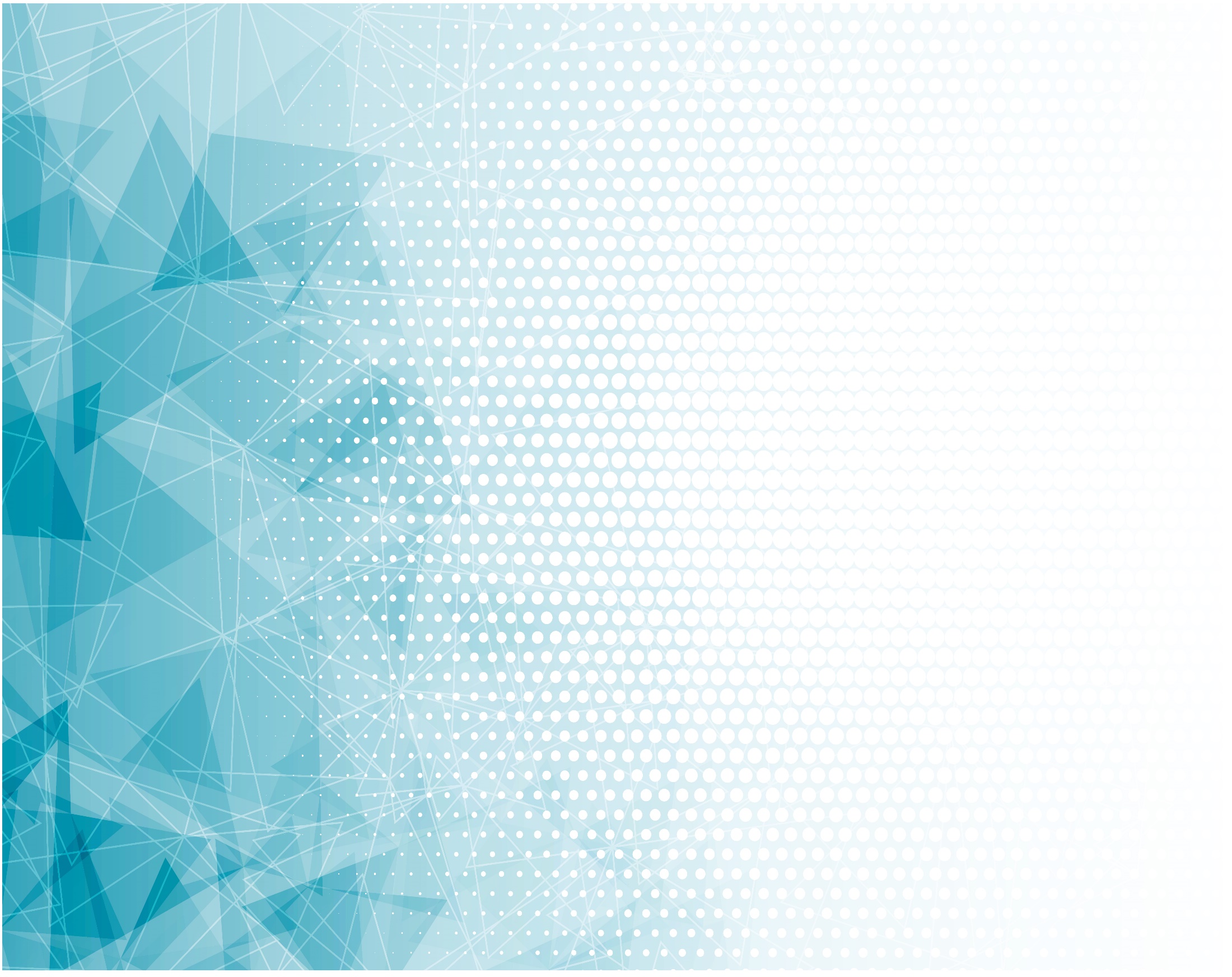 Что мой грех 
Мне может смыть? –
	О, ничто – Лишь кровь Иисуса!
И вину мою простить?
	О, ничто – Лишь кровь Иисуса!
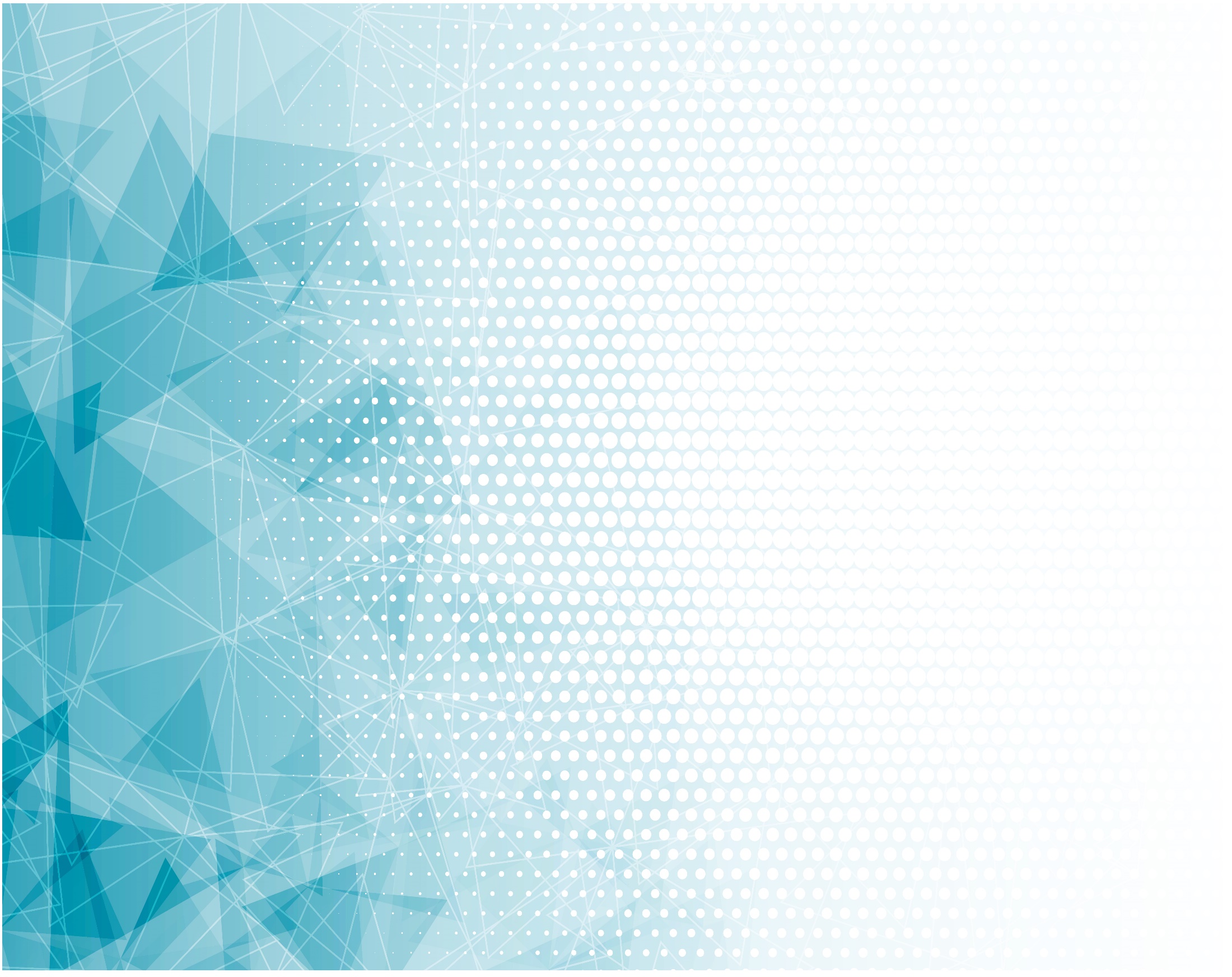 Припев:

Как велика цена – 
Жертва Крови Христа,
Пролитой за меня! –
О, ничто, 
Лишь кровь Иисуса!
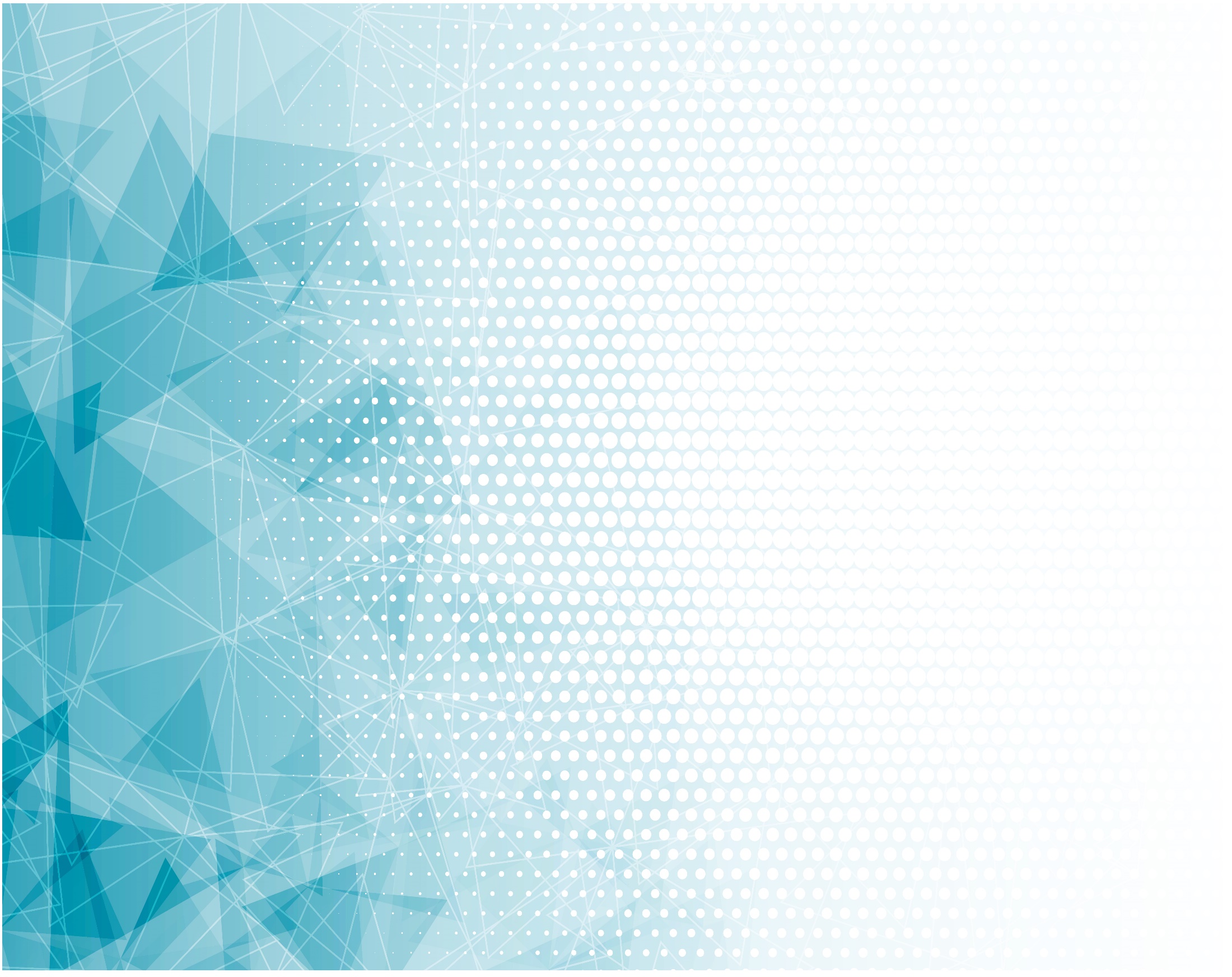 Что мне сердце убелит?–
О, ничто – Лишь кровь Иисуса!
От вины освободит?
О, ничто – 	
Лишь кровь Иисуса!
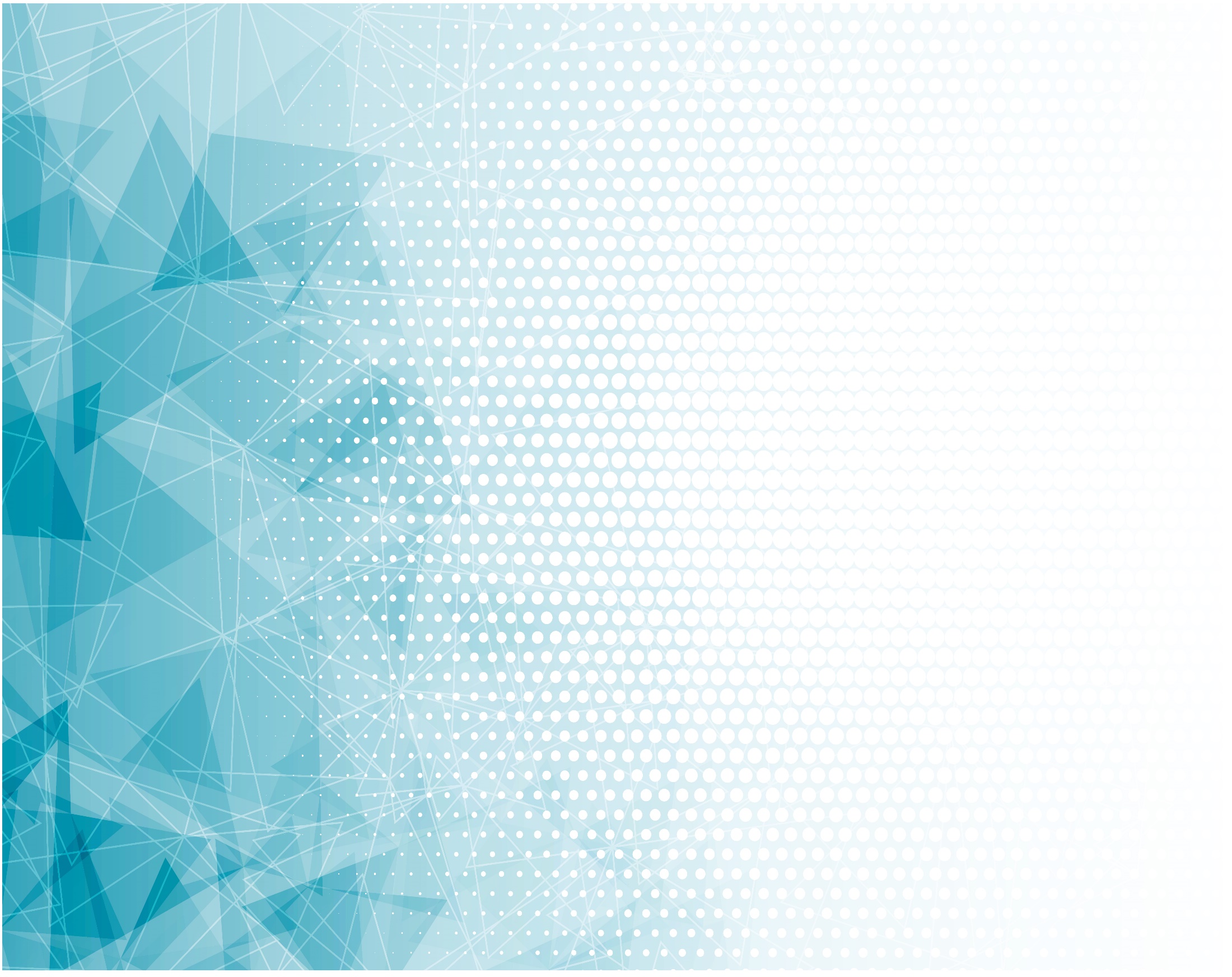 Припев:

Как велика цена – 
Жертва Крови Христа,
Пролитой за меня! –
О, ничто, 
Лишь кровь Иисуса!
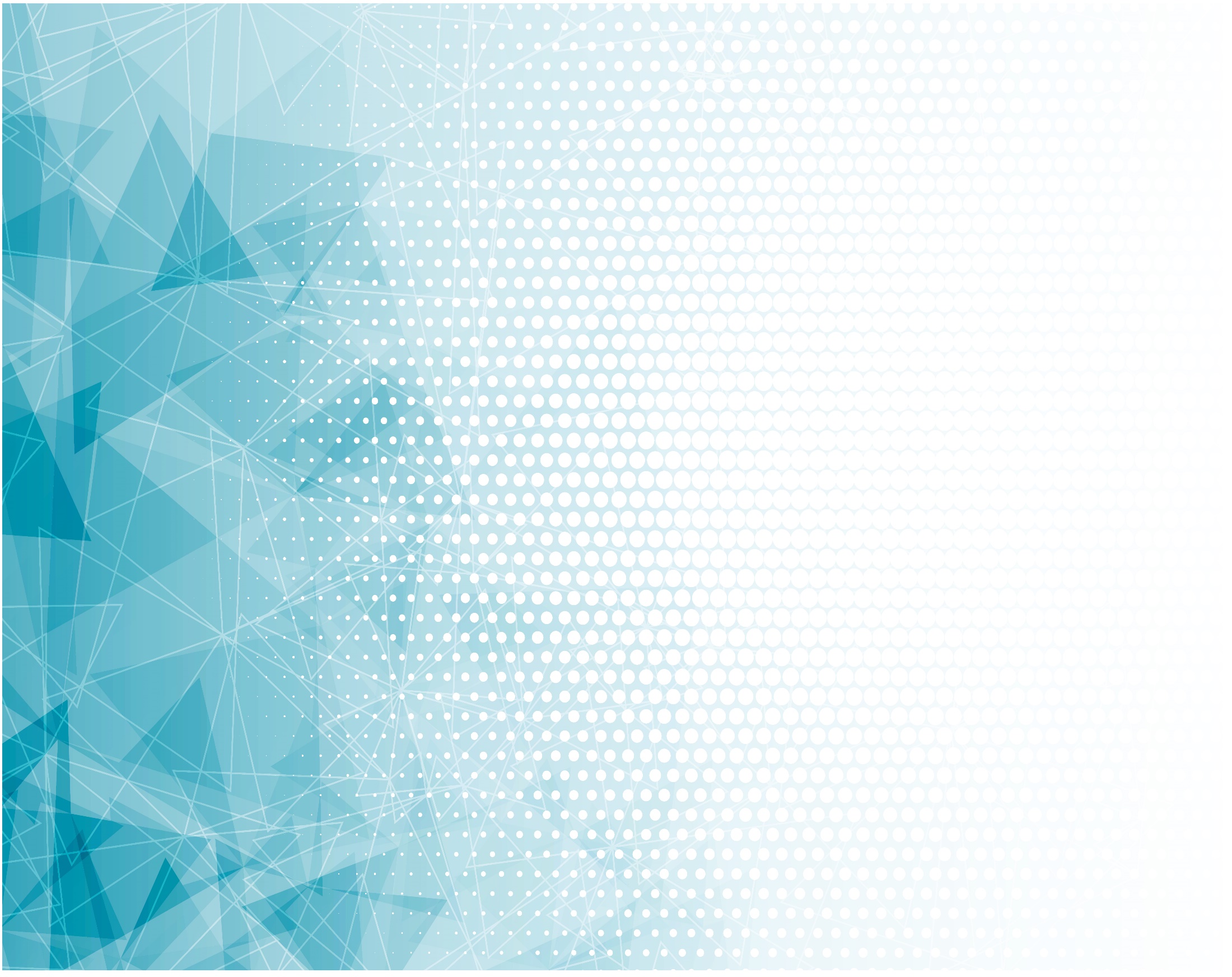 С Богом примиряет всех?– О, ничто – Лишь кровь Иисуса!
Нет иной цены за грех –
О, ничто – Лишь кровь Иисуса!
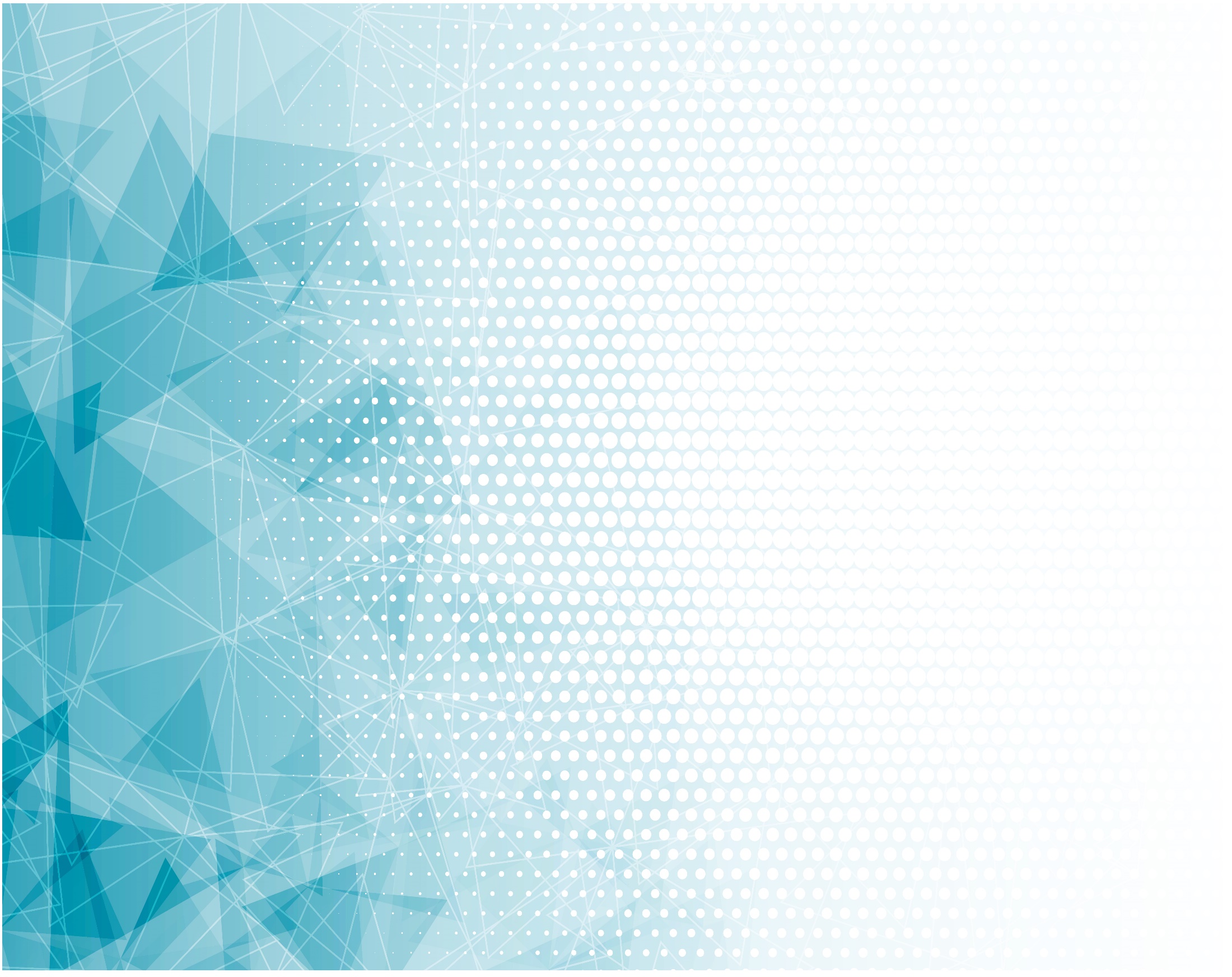 Припев:

Как велика цена – 
Жертва Крови Христа,
Пролитой за меня! –
О, ничто, 
Лишь кровь Иисуса!
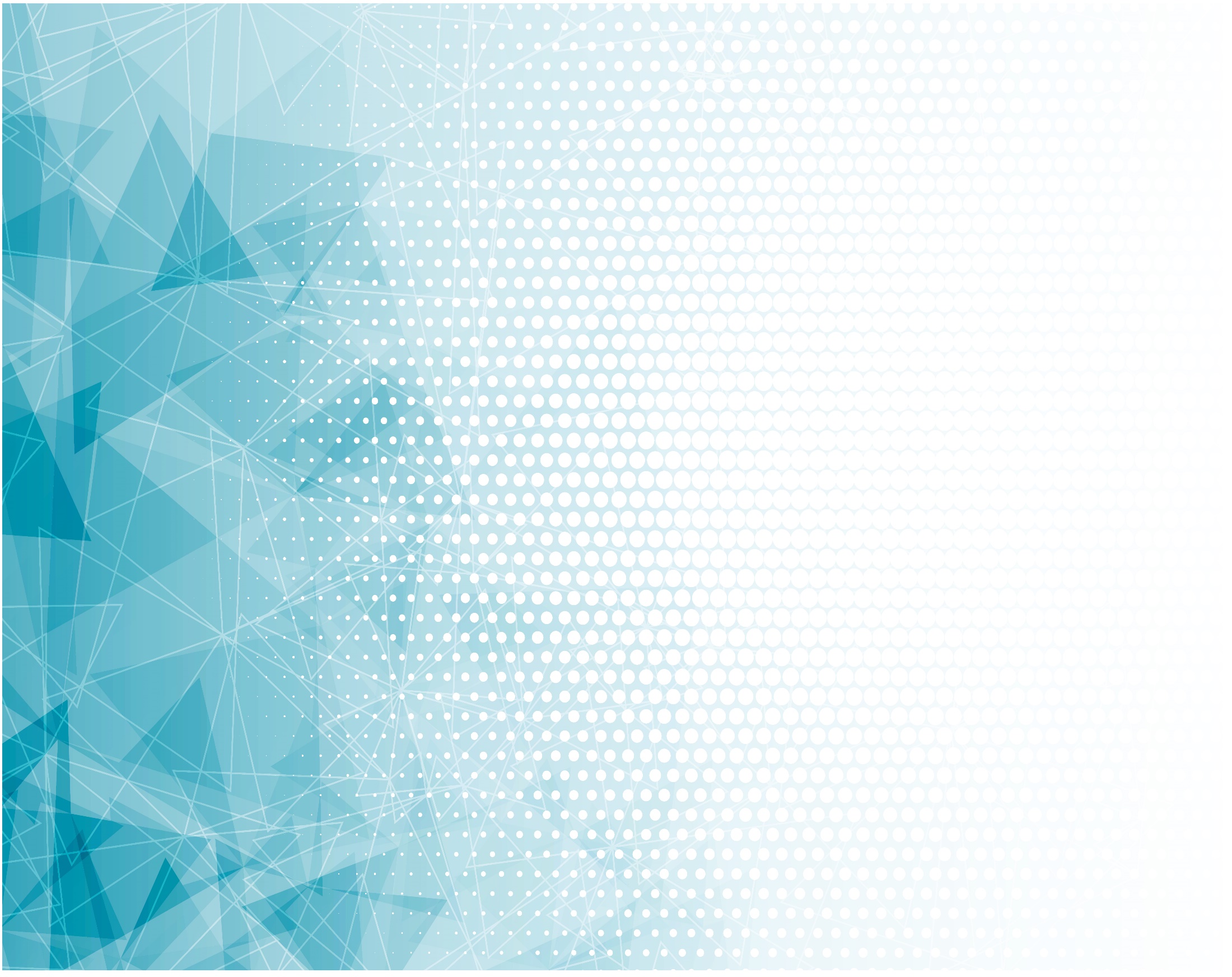 Мир, надежду	В сердце льёт? –
О, ничто – 
	Лишь кровь Иисуса!
Святость мне Свою даёт? – О, ничто – 
Лишь кровь Иисуса!
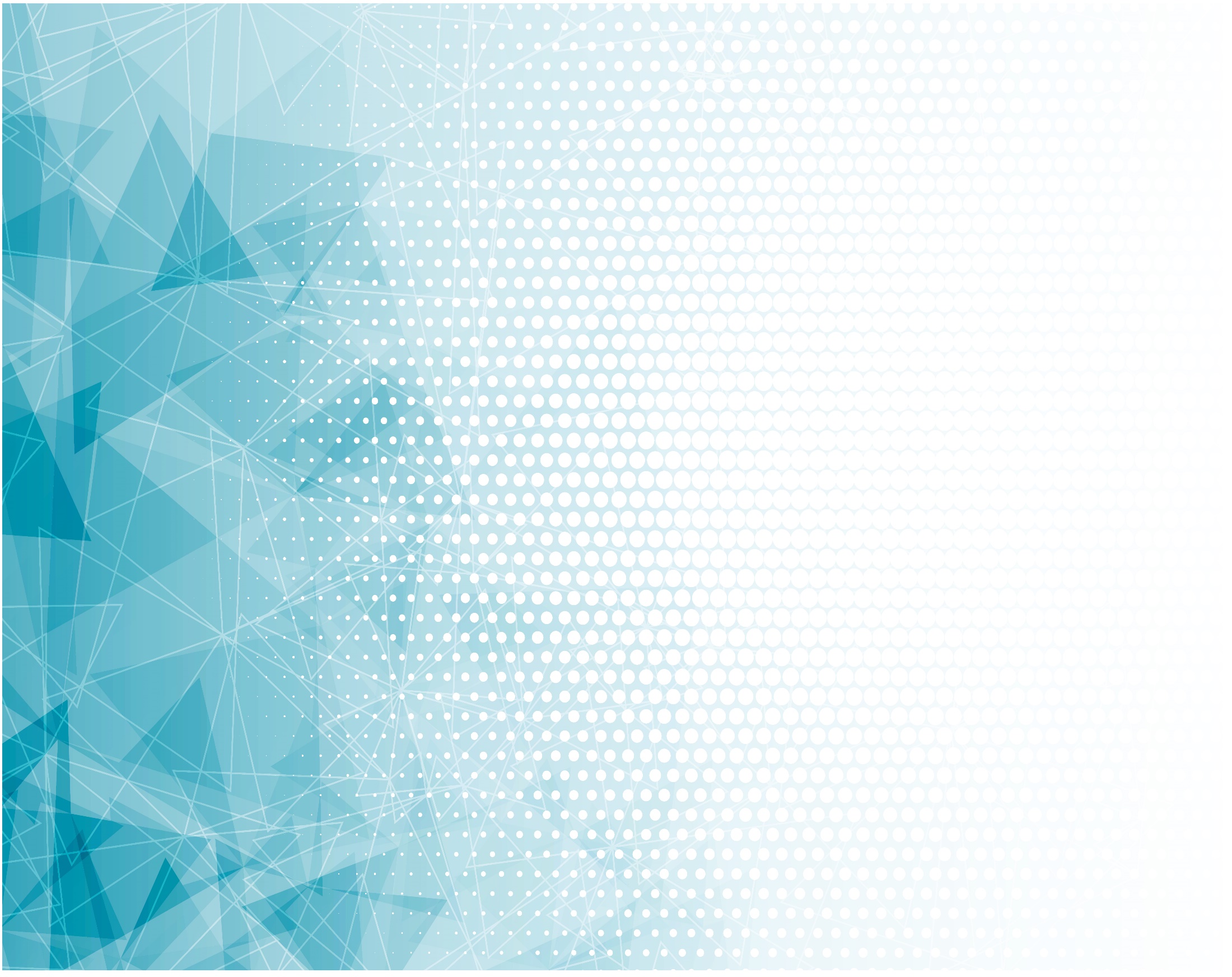 Припев:

Как велика цена – 
Жертва Крови Христа,
Пролитой за меня! –
О, ничто, 
Лишь кровь Иисуса!
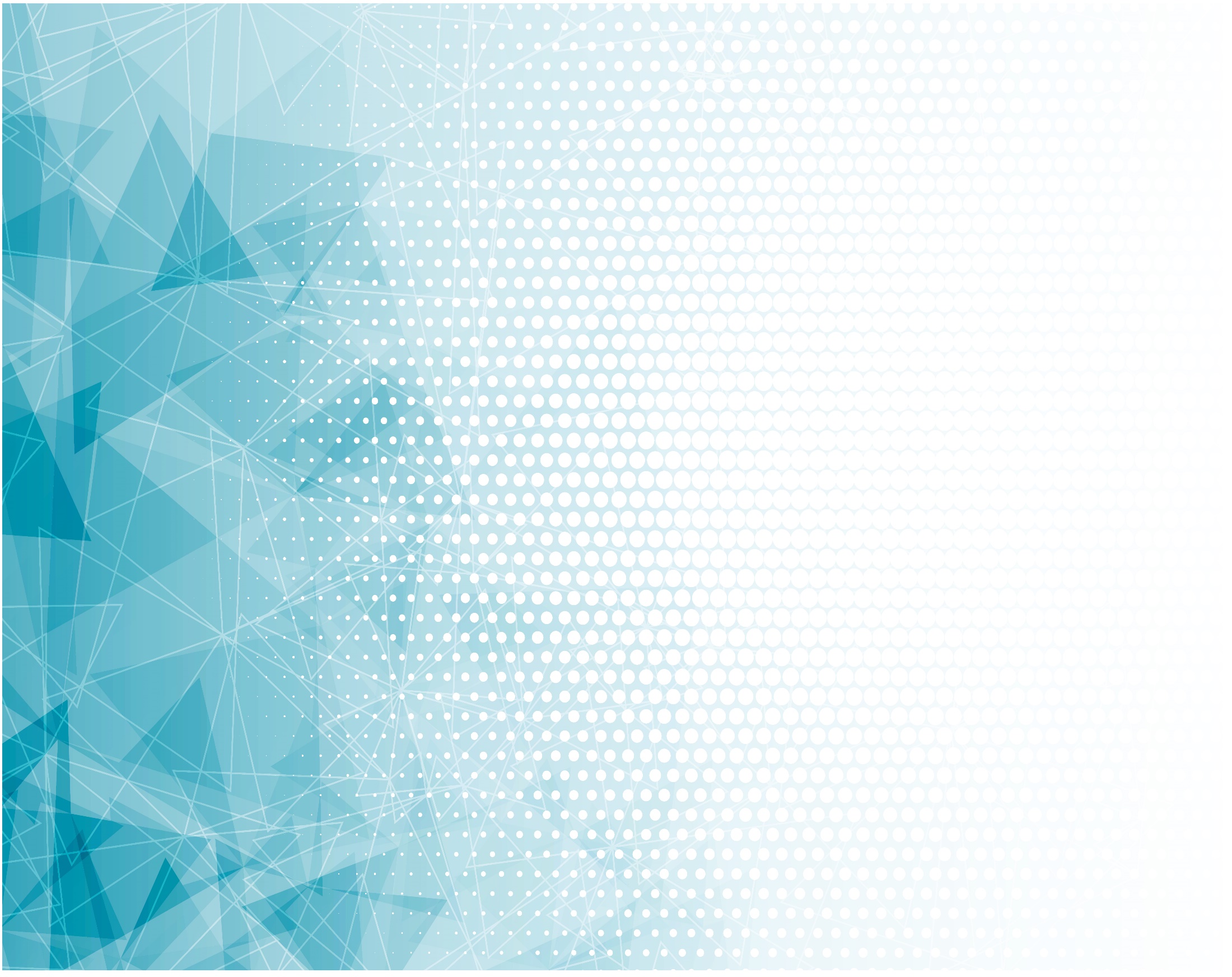 Славу, славу я пою:
	О, ничто – Лишь кровь Иисуса!
Для хвалы жизнь отдаю,– О, ничто – 
Лишь кровь Иисуса!
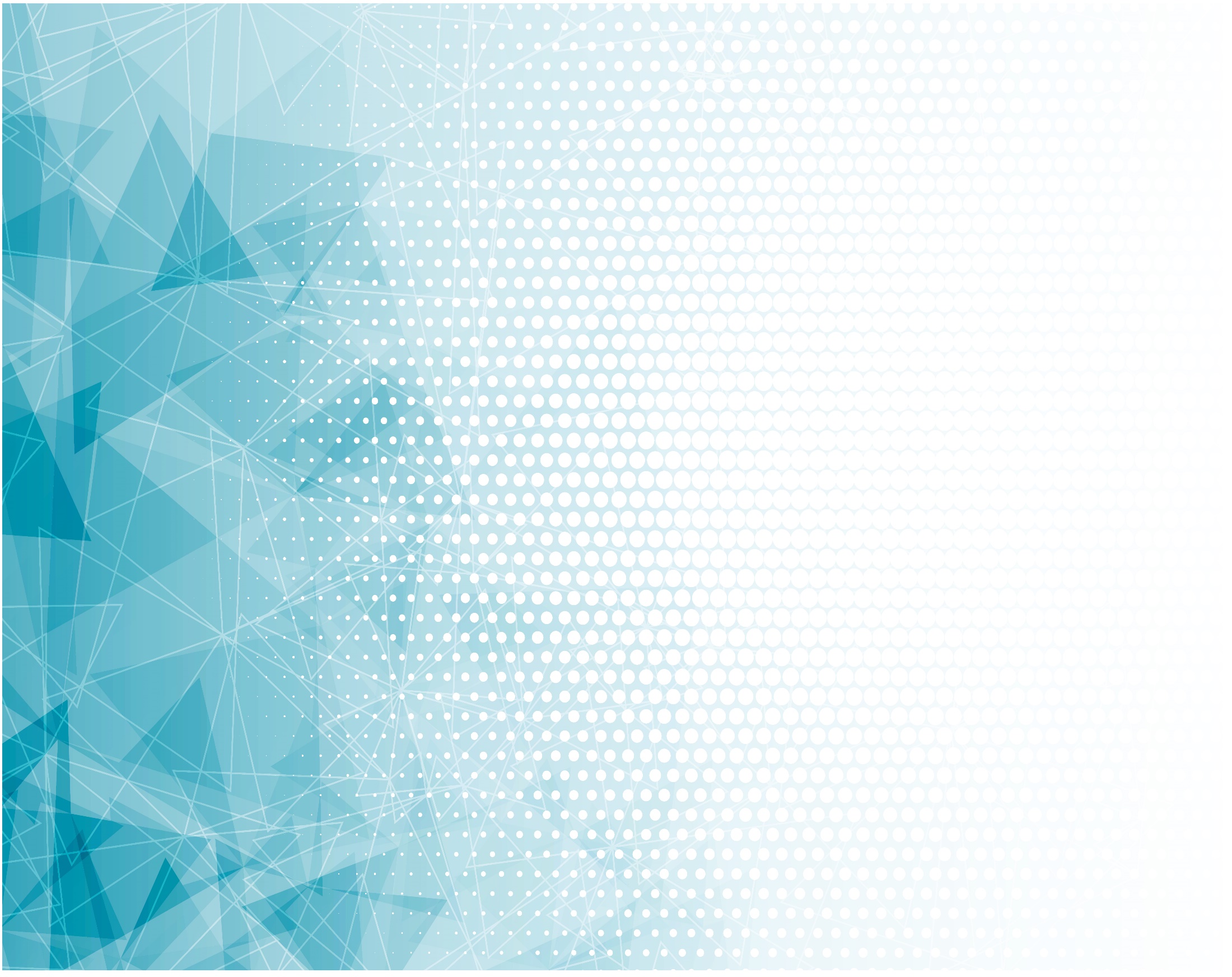 Припев:

Как велика цена – 
Жертва Крови Христа,
Пролитой за меня! –
О, ничто, 
Лишь кровь Иисуса!